4° International Workshop ChArMEx, Trieste, 20-24 October 2014
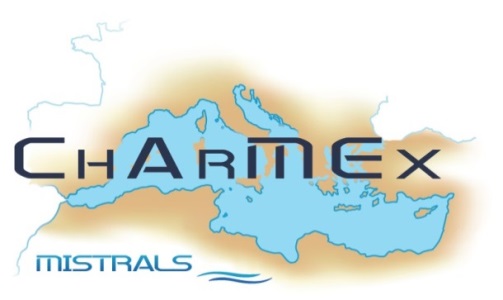 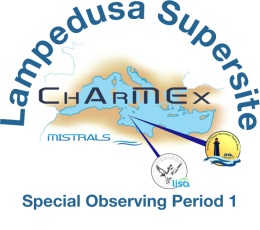 Radiative transfer simulations of the ATR-42 and Falcon 20 SW and LW radiation profiles above the ENEA Lampedusa supersite during the ChArMEx/ADRIMED SOP1a campaign
Daniela Meloni
Laboratory for Earth Observations and Analyses, ENEA
with contributions from:
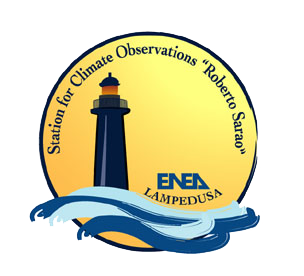 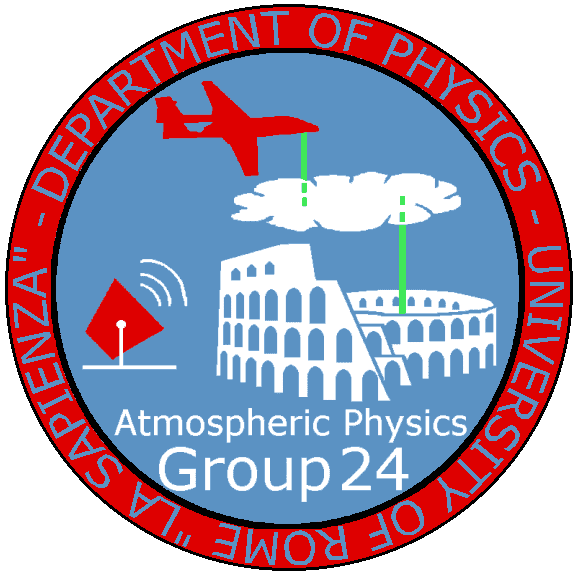 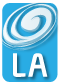 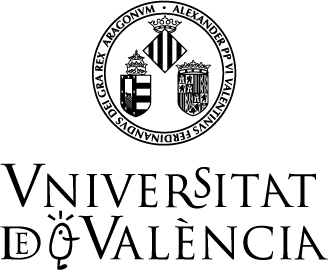 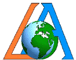 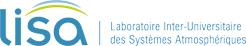 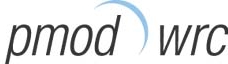 ATR-42 and Falcon 20 flights above Lampedusa:
22 and 28 June (landing and take off at Lampedusa airport), 2 and 3 July
22 June
28 June
2-3 July
17 June
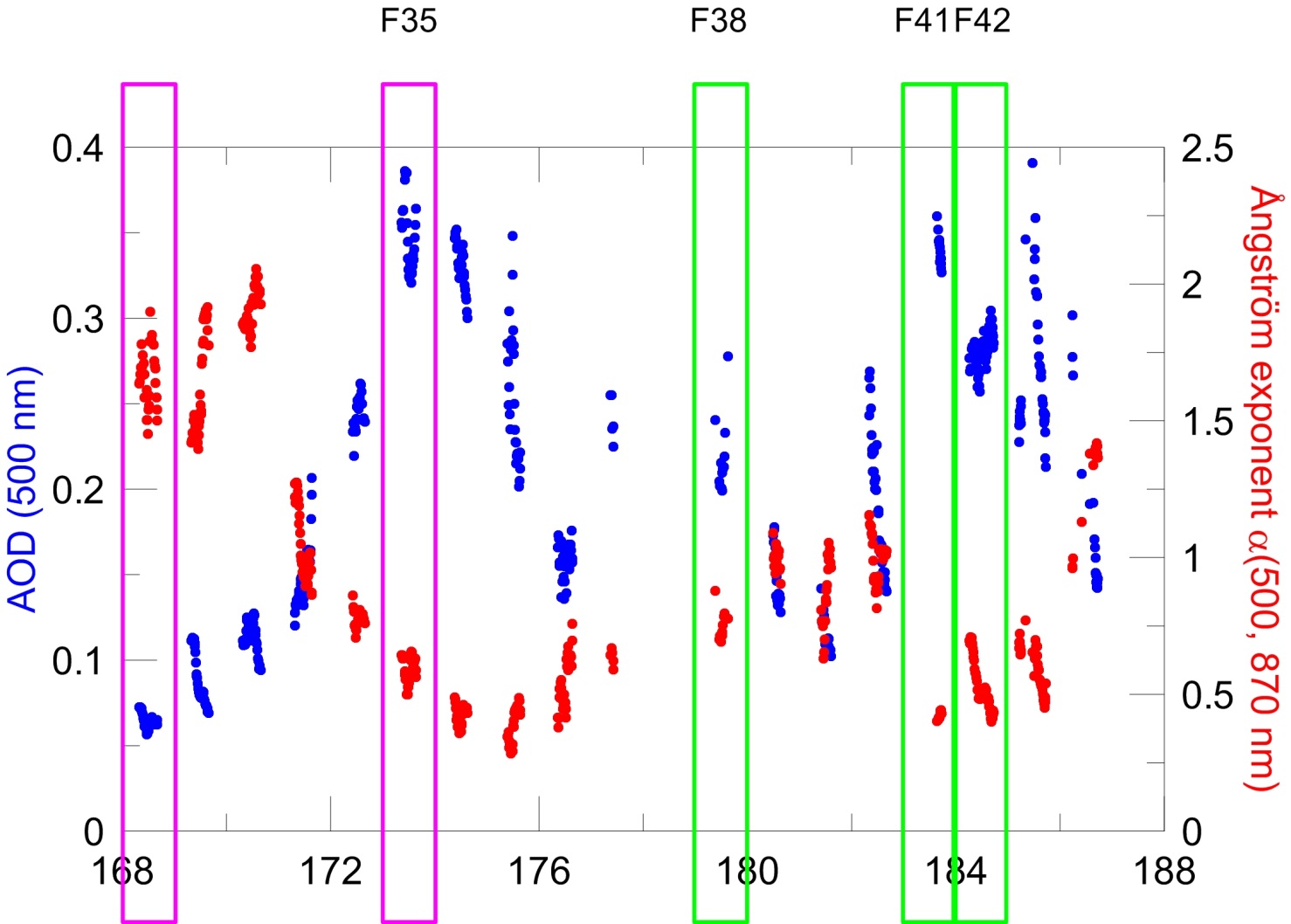 DAY NUMBER
22 June – F35 (descent)
ATR-42
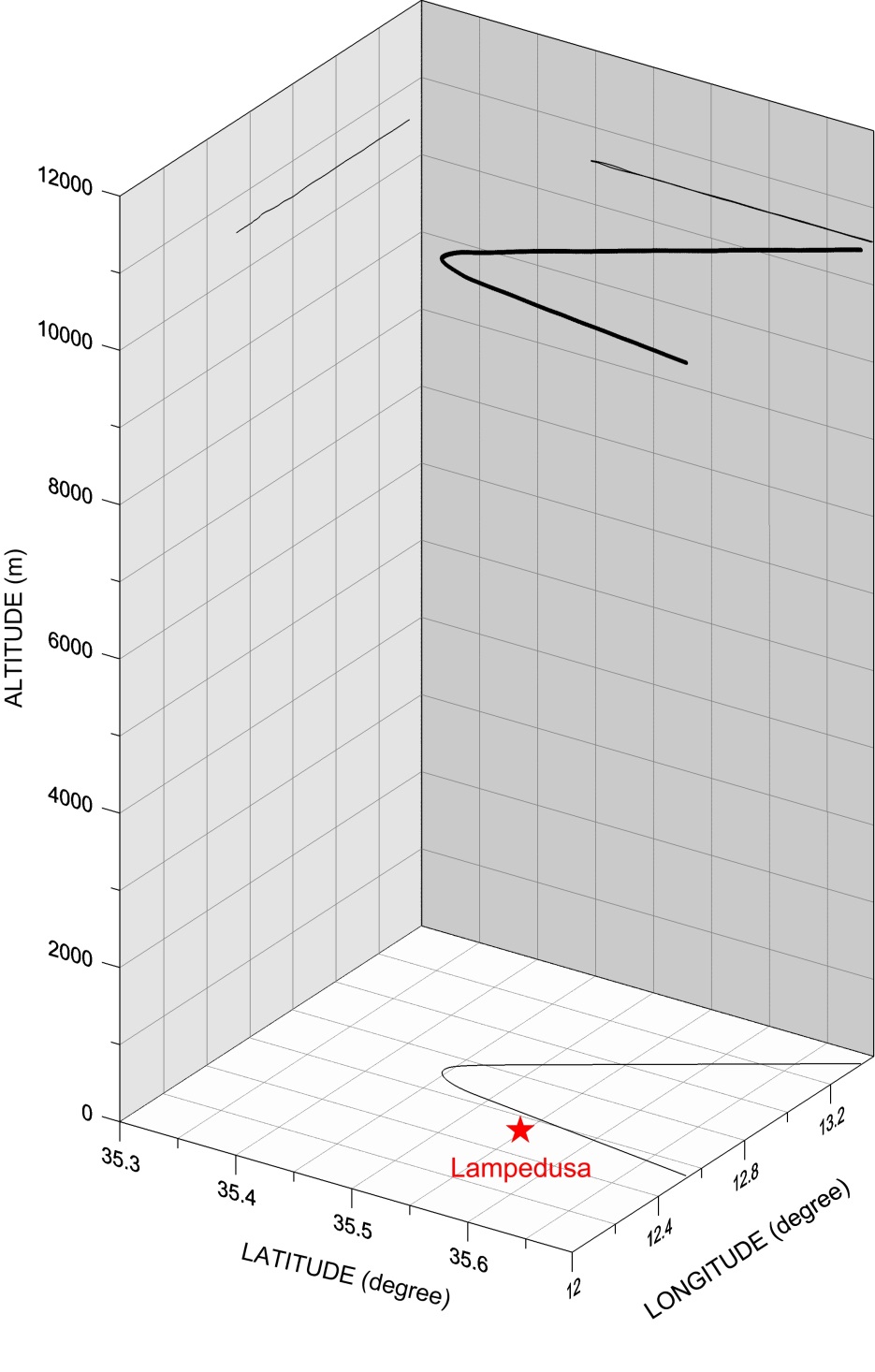 FALCON 20
AOD (500 nm)=0.38±0.02
α (500, 870)=0.53±0.03
TIME=10:23-11:26 UT
SZA=15° (top)-12° (bottom)
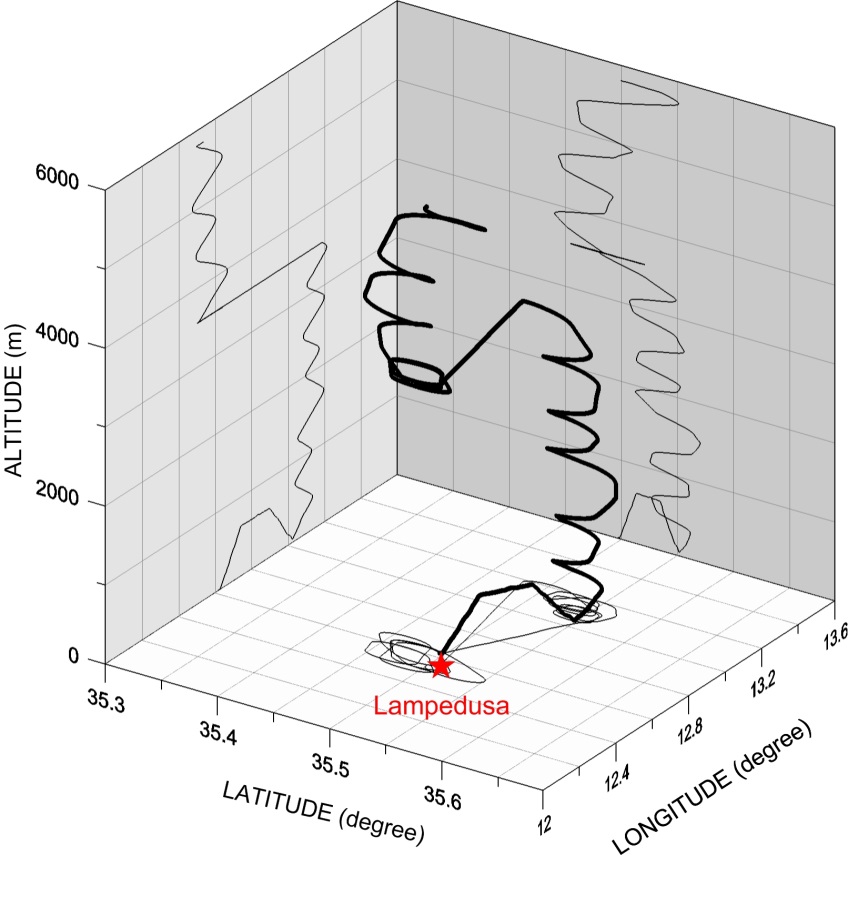 Airborne instruments
ATR-42
FALCON 20
ATR-42
Ground-based instruments
Methodology
RT simulations of surface and airborne radiation profiles feeding the model with all the available measurements of atmospheric composition and structure, geometry, surface parameters
AIM
To estimate reliable altitude-resolved aerosol radiative effects in the SW and LW regions.
Similar to the approach used for the Ground-based and Airborne Measurements of Aerosol Radiative Forcing (GAMARF) campaign [Meloni et al., 2014, submitted to JGR].
Radiative transfer model simulations
MODTRAN 5.3
INPUT
OUTPUT
Over the SEA (100-5800 m asl): 	
	upward and downward SW irradiance profiles
	upward and downward LW irradiance profiles
	water-leaving brightness temperature (8.7, 10.6, 12 µm) profiles

Over LAMPEDUSA (55 m asl): 
	downward global, direct and diffuse SW irradiances 
	downward LW irradiance
	downward WINDOW (8-14 µm) irradiance
	sky brightness temperature (9.6-11.7 µm)
MODEL SIMULATIONS WITH AND WITHOUT AEROSOL:

Aerosol radiative forcing (ARF) and aerosol heating rate (AHR) profiles over the SEA
Aerosol optical properties: SW
AERONET retrieval of the aerosol size distribution, spectral refractive index, single scattering albedo and phase function (440, 500, 870, 1020 nm) closest in time to the flight
In situ/flight retrieval of size distribution and wavelength-independent refractive index, obtained combining the scattering coefficient from the nephelometer and the extinction coefficient from the CAPS (see Denjean/Formenti presentation)
3 LAYERS
Aerosol optical properties: LW
Size ditribution: 	AERONET (in situ)

Refractive index: 	OPAC (4-40 µm) [Hess et al., 1998]
		Tunisian dust (6-14 µm) [Di Biagio et al., 2014]
Mie calculations
Results - 22 June – ATR-42
Aerosol optical properties
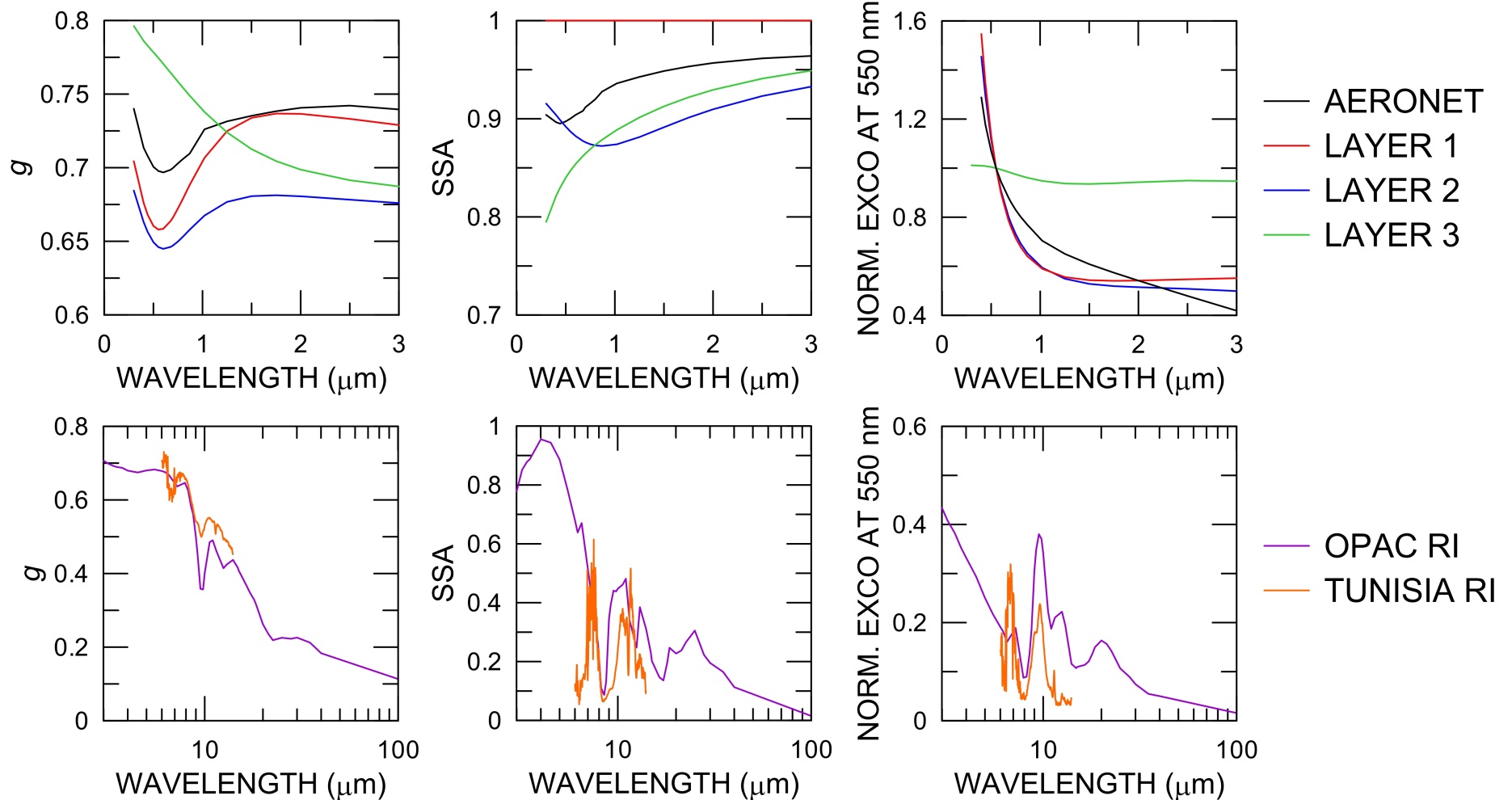 SW
LW
Results - 22 June – ATR-42 
SW irradiance (SZA=27.5°)
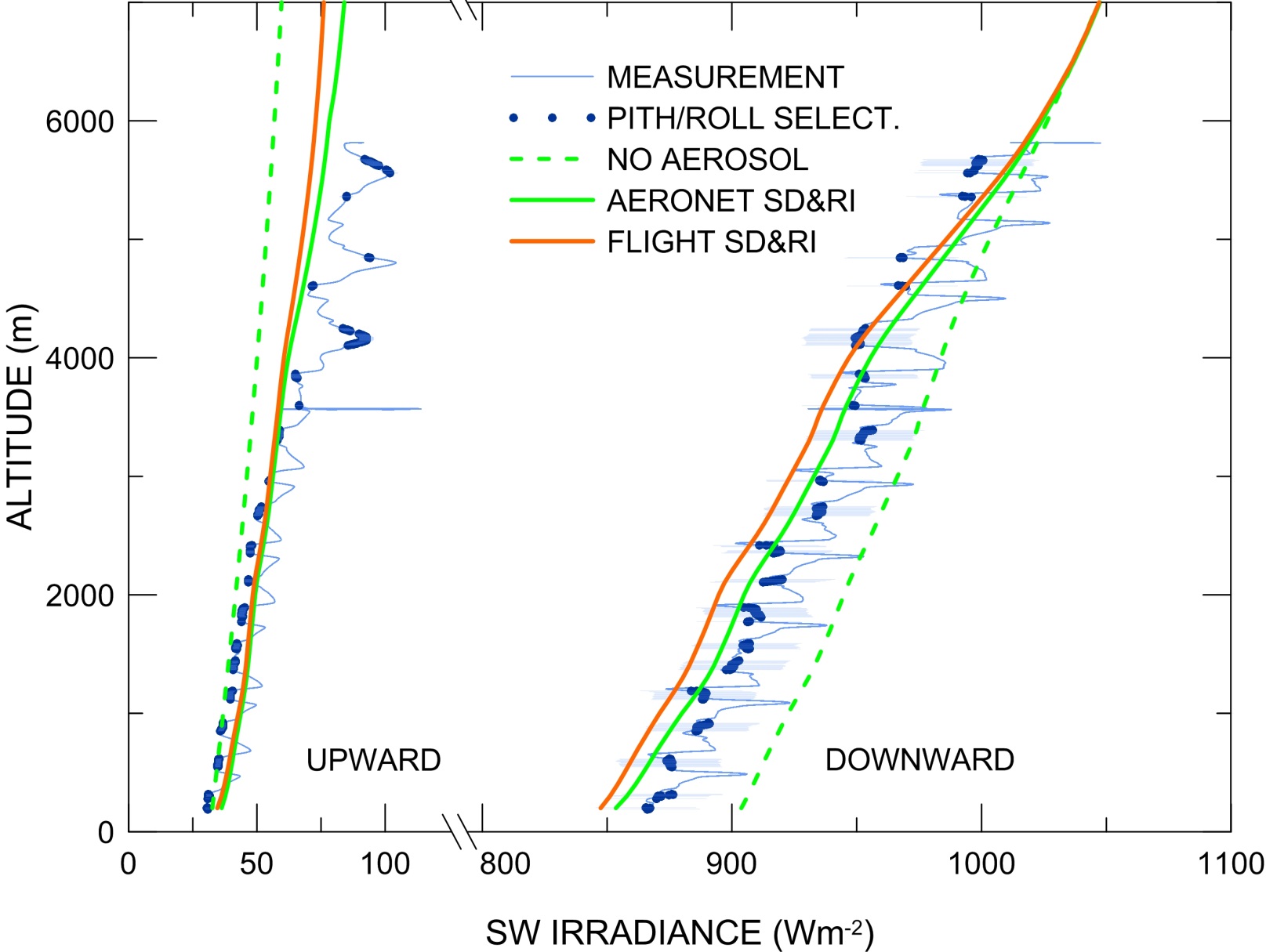 Pitch angle < 1°
Roll angle < 1.5°
Results - ATR-42
LW irradiance
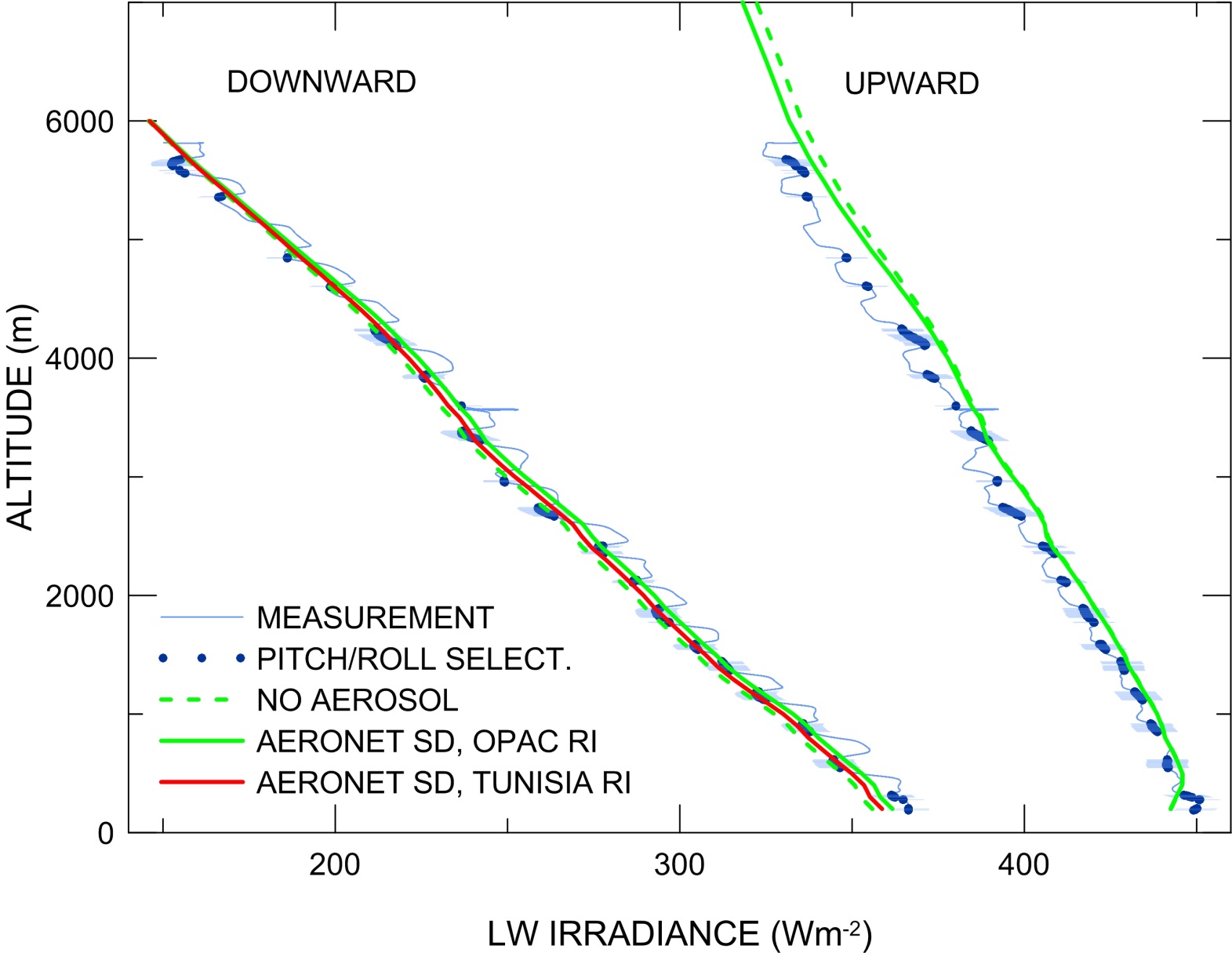 Results - ATR-42
CLIMAT brightness temperatures
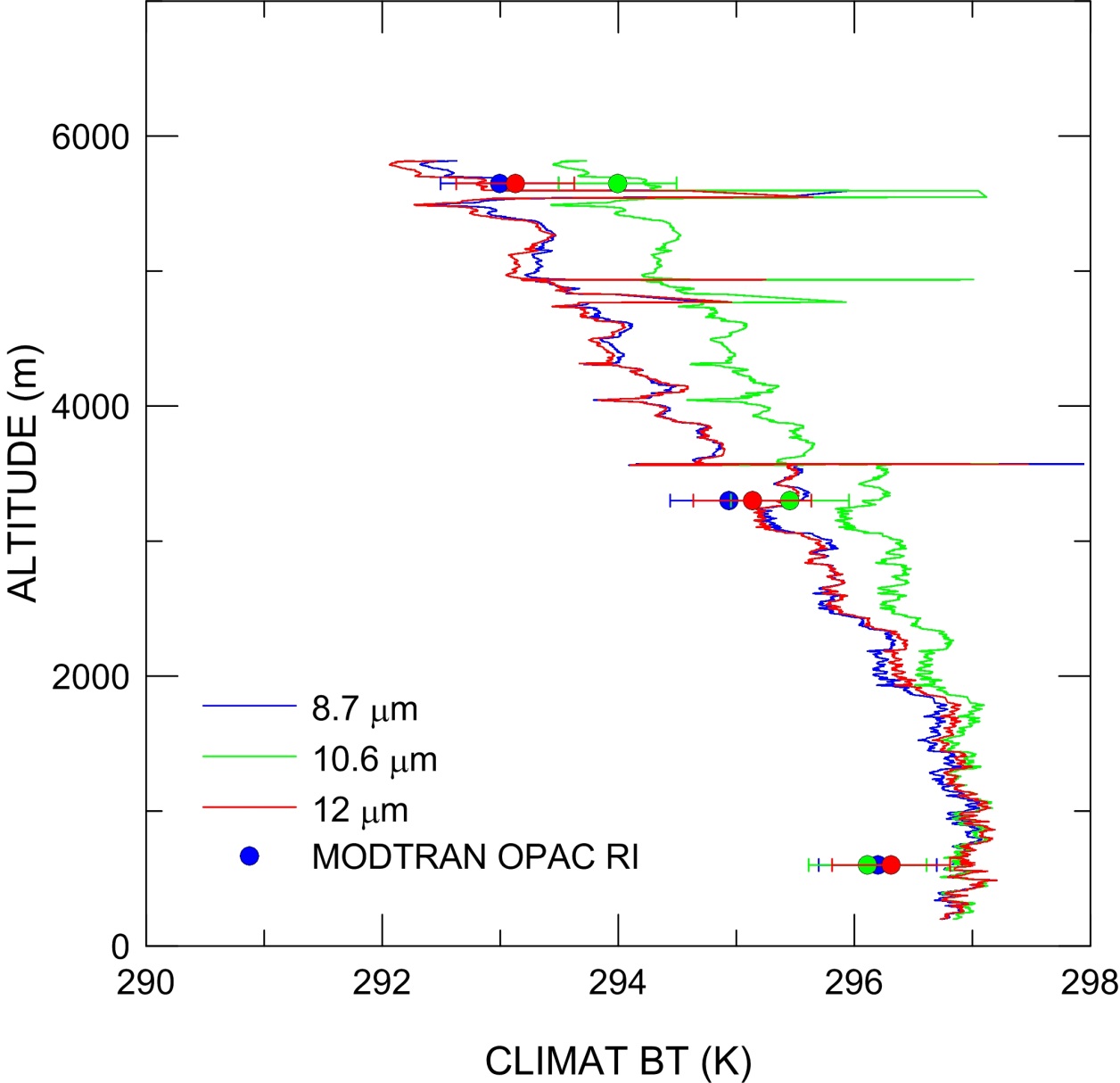 Results- ATR-42
ARF – AHR – Lidar profile
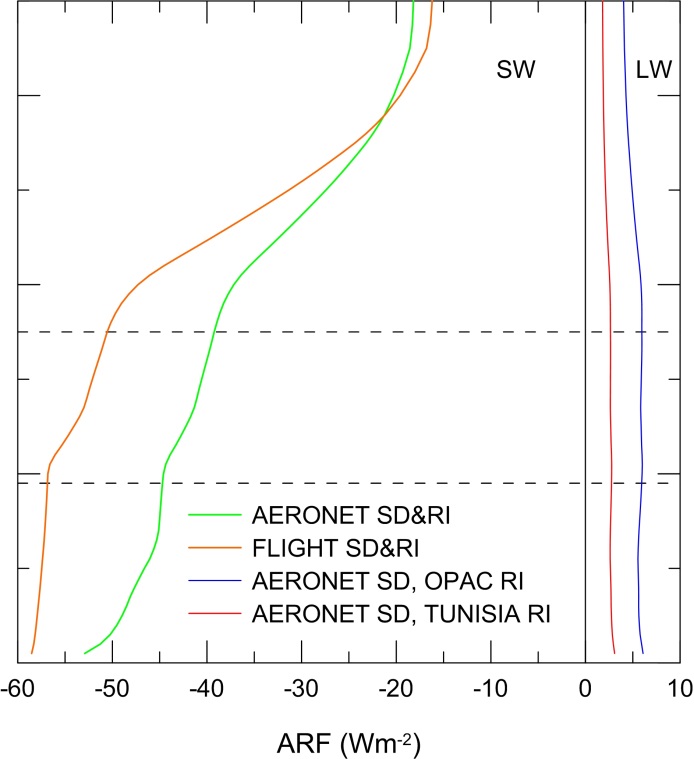 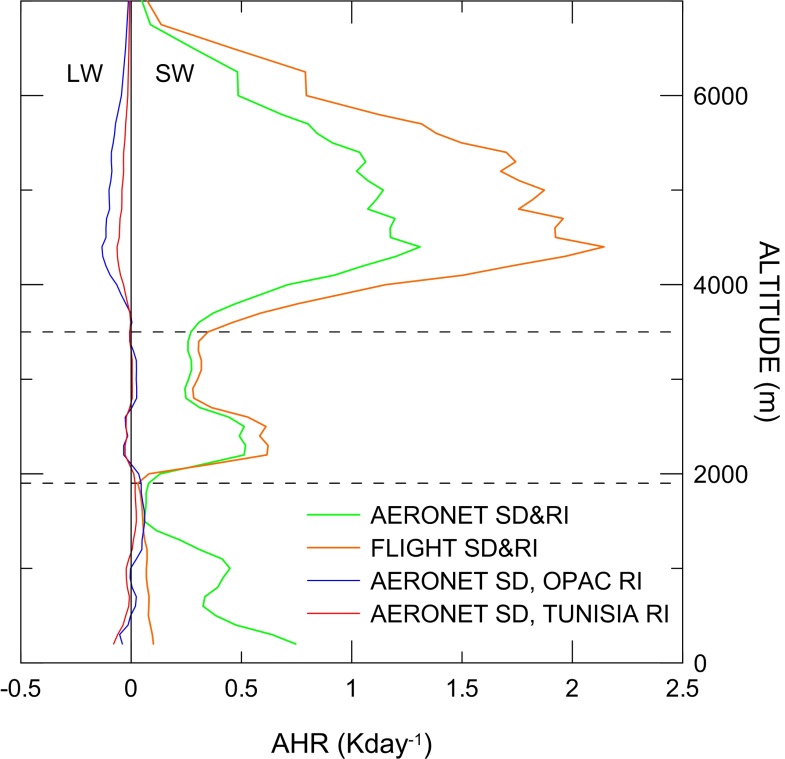 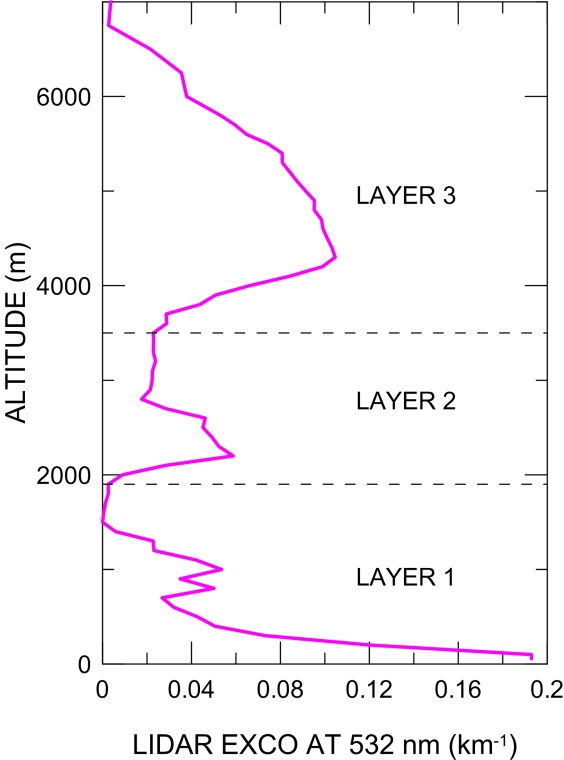 Largest ARF at surface, small LW contribution (relatively small columnar AOD)
AHR profile following the lidar-derived extinction profile
Largest AHR in LAYER 3 (large layer AOD)
Results
Surface irradiances
SZA=12.5±0.25°
Results
FALCON 20 irradiances at 10560±7 m
SZA=20.7°
Conclusions
Observationally-constrained RT model simulations of surface and tropospheric SW and LW irradiance vertical profiles, and of surface and tropospheric infrared brightness temperatures.

	reproducing the SW and LW fluxes at surface, within and above the dust layer allows a reliable estimate of the aerosol radiative effects;
	reproducing the global SW irradiance alone does not guarantees that the single components (direct, diffuse) are fairly reproduced;
the characterization of the spectral vertical aerosol optical properties is a key point in estimating the aerosol radiative effect (ARF, AHR);
the simulation of the radiance/irradiance in the atmospheric window may help to better understand the dust optical properties in the infrared region.
Aerosol optical properties: SW
AERONET retrieval of the aerosol size distribution, spectral refractive index, single scattering albedo and phase function (440, 500, 870, 1020 nm) closest in time to the flight
Aerosol optical properties: SW
In situ/flight retrieval of size distribution and wavelength-independent refractive index, obtained combining the scattering coefficient from the nephelometer and the extinction coefficient from the CAPS (see Denjean/Formenti presentation)
3 LAYERS